Kas ir apdrošināšana?
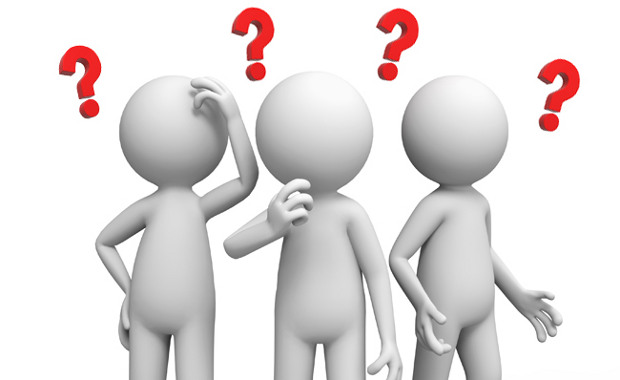 Apdrošināšana- ir īpašs ekonomiskās darbības veids, kas saistīts ar mantisko interešu zaudējuma risku pārdali.
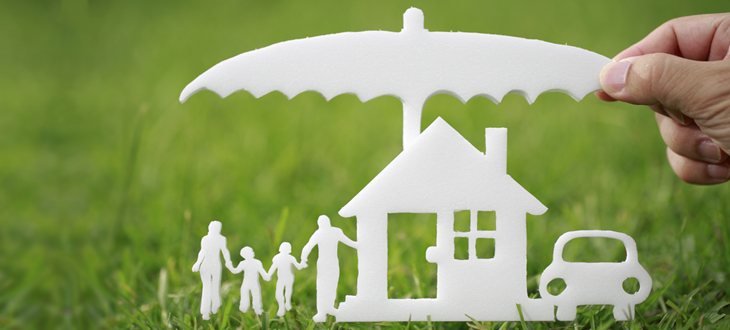 Apdrošināšanas vēsture
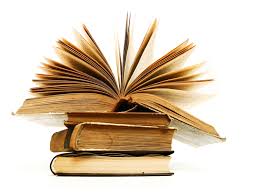 Kā tas sākās?
Ķīna, Babilonija;
2.-3.gs.p.m.ē.;
tirgotājiem, kas tolaik pārvietojās, lielākoties, pa ūdeņiem, piedāvāja apdrošināt kravas pret dažādām likstām un zaudējumiem. 

ROMAS IMPĒRIJA
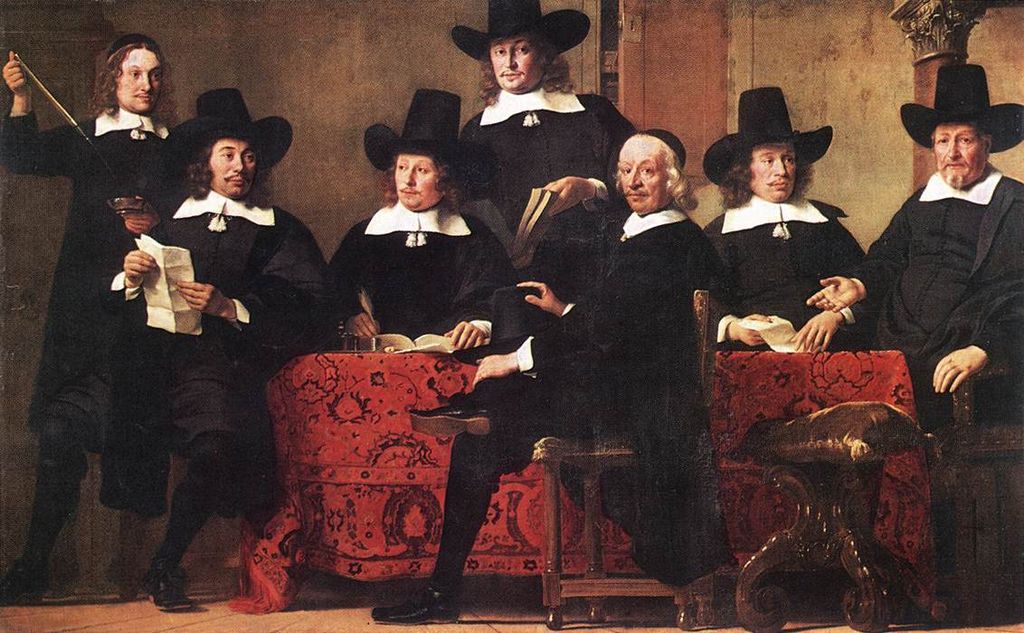 Merchants have sought methods to minimize risks since early times. Pictured, Governors of the Wine Merchant's Guild by Ferdinand Bol, c. 1680.
Pamati mūsdienu apdrošināšanas
Eiropa –Apgaismības laikmets (18.gs.);

Nekustamā īpašuma apdrošināšana – tika ieviesta pēc Lielā Londonas Ugunsgrēka, 17. gadsimtā;
Biznesa un kravu apdrošināšana arī nostiprinājās 17. gadsimta beigās Londonā;
Arī dzīvības apdrošināšanas pirmsākumi meklējami Londonā – 18. gadsimta sākumā;
Nelaimes gadījumu apdrošināšana – 19. gadsimta otrajā pusē;
19. gadsimta otrajā pusē tika likti pamati nacionāla statusa slimības un vecuma apdrošināšanai, ko mūsdienās vairāk pazīstam kā pensijas un pabalstus, jeb sociālo apdrošināšanu.
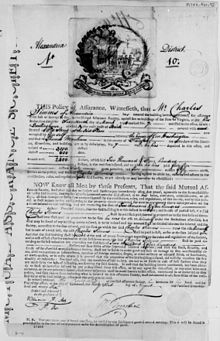 Pret ugunsgrēku apdrosināšanas līgums 18.gs
LLOYD’s Coffee house
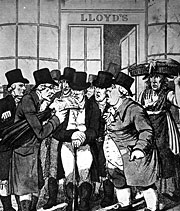 Pirmie jūras kuģu kompānijas  apdrošinātāji
Amicable Society for a Perpetual Assurance Office, dibināta 1706, bija pirmā dzīvības apdrošināšanas kompānija.
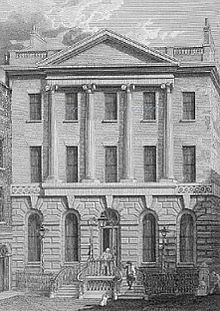 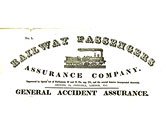 Dibināta 1848.gadā pirmā negadījumu apdrošināšana
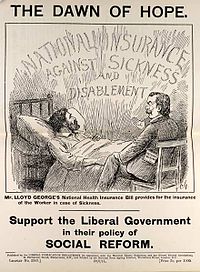 Sociālā apdrošināšana- Vācija 1880.
Joprojām darbojas vairākas apdrošināšanas kompānijas, kuru darbības vēsture ir ilgāka par 100 gadiem.
Swiss Re - Šveices apdrošināšanas kompānija, dibināta 1863. gadā;
Munich Re - Vācijas apdrošināšanas kompānija, dibināta 1880. gadā;
Allianz AG - Vācijas apdrošināšanas kompānija, dibināta 1890. gadā;
American International Group - ASV apdrošināšanas kompānija, dibināta 1919. gadā.
Apdrošināšanas pirmsākumi Latvijā
2017
PSRS
Ingosstrah 1947.g.-dibināta ar nolūku apkalpot ārzemju tirdzniecību, jūras kravu, kuģu,ugunsgrēku apdrošināšana un pārapdrošināšana.(AAS Balva)
1961.g viena no lielākajām apdrošināšanas kompānijām pasaulē ar 87 milj. apgrozījumu  
Gosstrah –dibināta 1920.g. Monopols visā PSRS īpašuma apdrošināšana, brīvpratīga dzīvības un nelaimes gadījumu apdrošināšana,ugunsgrēku mājlopu un labības sējumu (crops)apdrošināšana,(juridiskā mantiniece ir AAS “SEB Dzīvības apdrošināšana”)
2013.Gada 17.jūnija lēmums
AAS BALVA vecākā Latvijas apdrošināšanas kompānija – licenču darbība tiek anulēta.
Apdrošināšanas kompāniju skaits Latvijā no 1991-2016.gadam
Avots: Autora veidots pēc FKTK datiem
Apdrošināšanas tirgus Latvijā šodien
AAS + ārvalstu AS filiāles 8+14;
BALTA
Baltijas apdrošināšanas nams;
Baltikums Vienna Insurance Group;
Balcia insurance SE;
Balva;
SEB Dzīvības apdrosināšana;
CBL Life 
BTA Baltic Insurance Company.
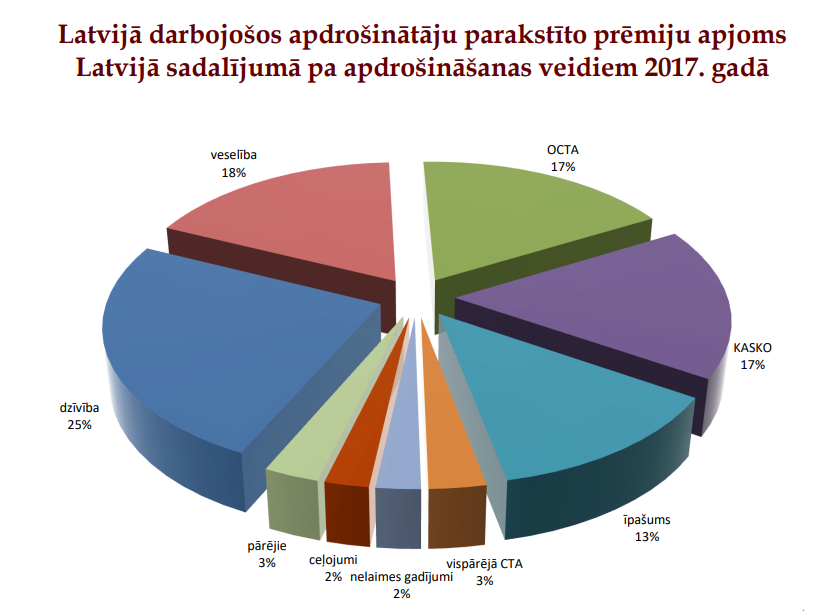 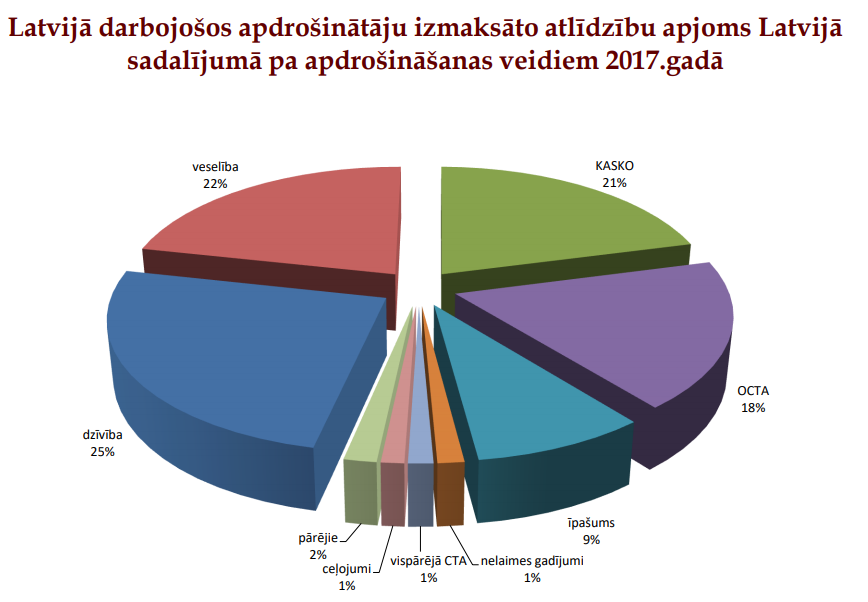 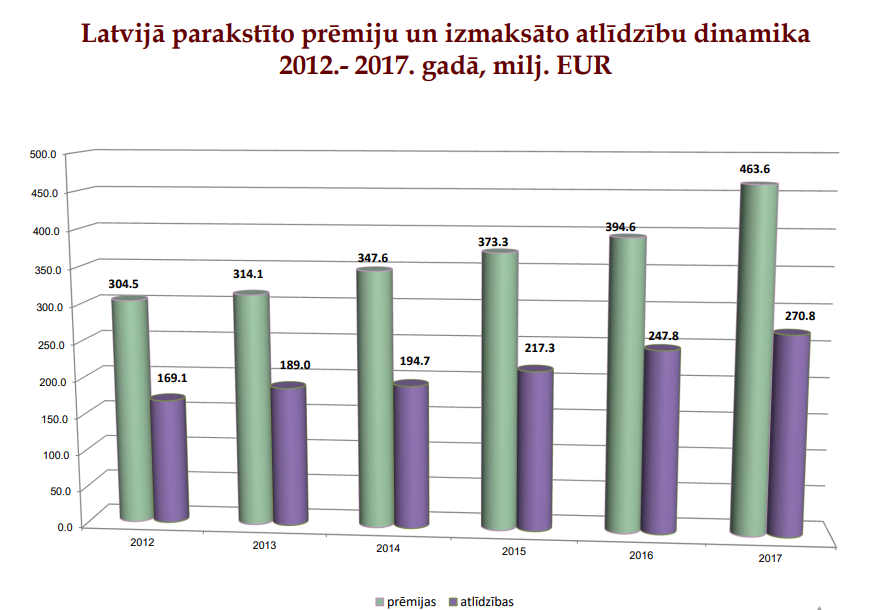 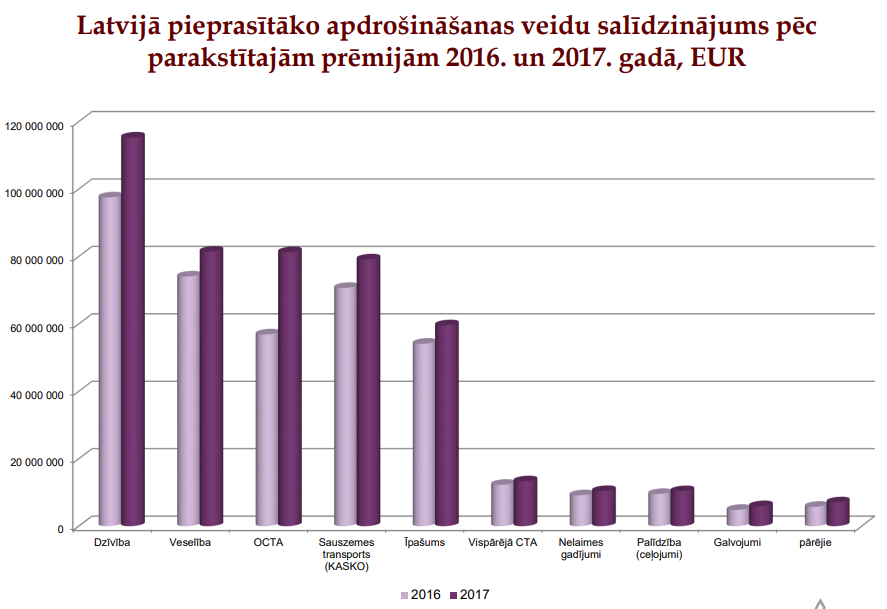 Apdrošināšanas loma ekonomikā un sabiedrībā:
Effektīva risku vadība;
Zaudējumu mazināšana;
Piedāvā finansiālu stabilitāti;
Palīdz mazināt sociālās atbildības slogu valstī;
Atbalsta biznesa, tidzniecības un ekonomisko izaugsmi;
Mobilizē mājsaimniecību uzkrājumus;
Mājasdarbs:
Grupās pa 5 un sagatavo prezentāciju par vecākajām apdrošināšanas kompānijām pasaulē.
Paldies par uzmanību!